2018 Theme: 
“What It Means to Love God”
Loving God Means 
God is My Everything!
(Matthew 22:34-40)
Loving God Means God is My Everything (Matthew 22:34-40)
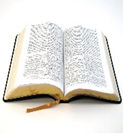 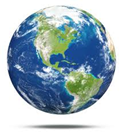 Jesus is asked three questions 
(Matt. 22:15-40)

Paying taxes to Caesar?
Can there be a resurrection?
Which is the great commandment in the Law?

All the questions meant to get Jesus in trouble with Caesar or Moses

All the questions were answered with “God” as the focus, and how the Jewish leaders were not near to God in their lives.
Loving God Means God is My Everything (Matthew 22:34-40)
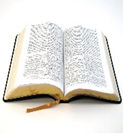 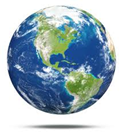 2. The Third Question is Key.

“Which is the great commandment in the law?”
Love the Lord your God with all your heart, with all your soul, and with all your mind.” (Deut. 6:4-5)
Love with everything: personality, life, intellect!
God is everything: like in Joseph (Gen. 27-50)
Keeper (Psa. 121; 24)
Shepherd (Psa. 23)
Father (Matt. 6:9-13)
Friend (John 15:13)
He is my God (Matt. 22:41-46)
2018 Theme: 
“What It Means to Love God”
Loving God Means 
God is My Everything!
(Matthew 22:34-40)